Problems Chapter 9
1,2,4,5,6,7,10,11,12 and 13
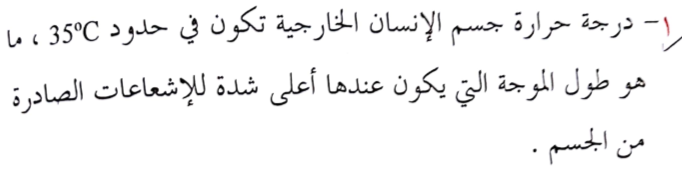 Solution
max = 0.2898 x 10-2 / (273.15+35)
max = 9.496 x 10-6 m
max = 9496 nm.
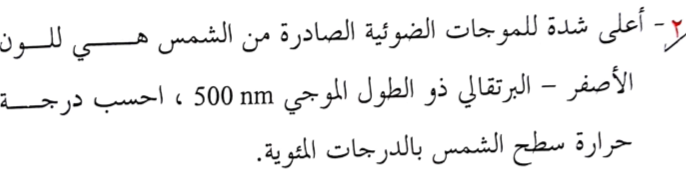 Solution
max = 0.2898 x 10-2 / (T)
500 x 10-9 = 0.2898 x 10-2 / (T)
T = 5796 (K) – 273.15 = 5522.85 (Co)
4) متوسط القدرة المتولدة من الشمس يساوي تقريبا 3.9756 x 10 26 W إذا كان متوسط طول الموجات الإشعاعية
 المنبعثة من الشمس هو 500 nm  ( الأصفر- البرتقالي) كم عدد الفوتونات المنبعثة من الشمس في الثانية الواحدة.
Solution
E = P t = NE h f = NE h c/l
3.9756 x 10 26 x 1 = NE ((6.62 x 10-34 ) x (3 x 108) / (500 x 10-9)
NE = 1 x 107  Photons
5) محطة إذاعية تبث برامجها بقدرة تقريبا 100 x 10 3 W وعلى تردد مقداره 150.92 MHz
كم عدد الفوتونات المنبعثة من برج الإذاعة في الثانية الواحدة.
Solution
E = P t = NE h f 
100 x 10 3 x 1 = NE ((6.62 x 10-34 ) x (150.92 x 106) 
NE = 1 x 1020  Photons
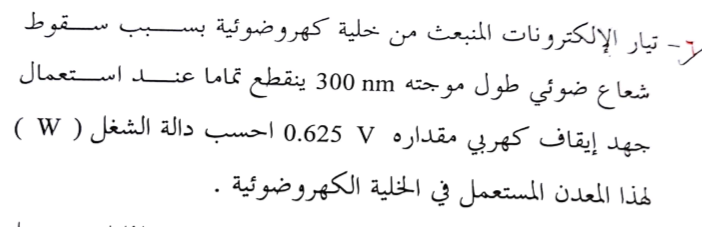 Solution
E = h f  = W + Kmax
E = h f  = W + e V
E = h f = {(6.62 x 10 -34 )( 3 x108 / 300 x 10-9)}/1.6 x 10-19 =
E = 4.1 eV
W = 4.1 – e V
W = 4.1 – 0.625
W = 3.475 eV
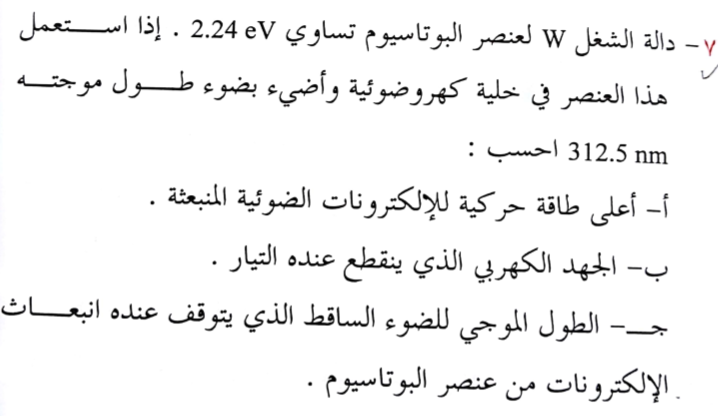 Solution
E = h f  = W + Kmax
f= c/l = 3 x 108 /312.5 x 10-9 = 9.6 x 1014 Hz
E = h f  = (6.62 x 10 -34 )( 9.6 x1014) / 1.6 x 10-19 = 2.24 + Kmax
Kmax = 3.97– 2.24 = 1.73 eV
e Vo= hf –W = 1.73
Vo = 1.73/1.6 x 10-19 = 1.08 x 1019 V.
hfo = W 
fo = W/h = c/lo = 
lo = c x h /W = (3 x 108)(6.62 x 10-34)/(2.24 x 1.6 x 10-19)= 554 nm
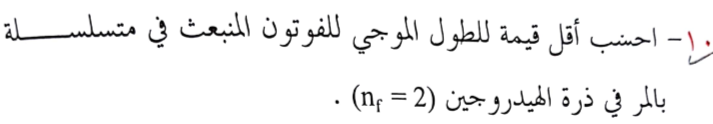 Solution
1/lm = 1.09 x 107 (1/22 – 1/62)  = 
1.09 x 107 (1/4 – 1/36)=109/450 x 107 = 4.128 x 107 = 412.8 nm
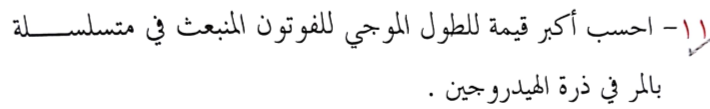 Solution
1/lm = 1.09 x 107 (1/22 – 1/32)  = 
1.09 x 107 (1/4 – 1/9)=109/720 x 107 = 6.605 x 107 = 660.5 nm
12) أحسب أقصر طول موجي لطيف الأشعة السينية المنبعثة من جهاز إنتاج الأشعة السينية 
عند استعمال جهد كهربي معجل للإلكترونات مقداره18750 V
Solution
lm = 1.24 x 10-6 / V  = 
1.24 x 10-6 /(18750)=6.61x 10-11 m
6.605 x 107 = 66.1 pm
13) الطول الموجي la لخط الطيف المميز Ka لعنصر معين يساوي   0.07228 nmأحسب العدد الذري لذلك العنصر
Solution
1/la = 1/.07228 x 10-9 = 3/4 x 1.09737 x 107 Z2eff
Z2eff = 168
Zeff = 12.9= 13
Z = Zeff + 1 = 14 (Si)